Central Public 
Procurement Portal (CPPP)
(www.aai.aero -> https://etenders.gov.in)

Presentation 
By

ED(IT)
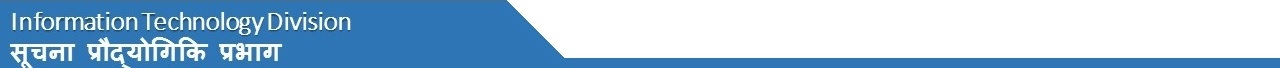 Portal launched for AAI
20.12.2016
https://etenders.gov.in
AAI Tender STATISTICS
Total Value of Tenders
8394 Cr.
Tenders till date for AAI
3629
AAI User IDs
1100
Year wise GROWTH IN NO. OF TENDERS
Key FEATURES
Login with Two factor authentication (Login Credential and DSC)
Supports Open and Limited Tenders with the options of 1/2/3/4 cover bid system
Supports Domestic and Global Tenders with Multicurrency bidding
Forward and Reverse auction with Item-Rate and Item-Wise for all types tenders
A dedicated helpdesk support by CPPP Helpdesk (24x7). Manuals and Rules are available on the portal
Tender fees and EMD Payment/Refund through offline process
Advantages of CPPP Over previous E-tendering application being used by aai
Two factor authentication for log-in
STQC Audited and Audit trails are available
DSC required for uploading documents at every stage making the system more secure
No complex setting required for purchaser and bidders, only Java setting are required.
Most of the bidders already aware about CPPP as it is widely used in Government organization
Fast accessing and can be used from anywhere through Internet
Tender flow processes
Bid opening
KEY FEATURES of Reverse/FORWARD Auction
Reverse/Forward Auction facility is available for open tender and limited tender
RA will conduct on L1 amount which are quoted by bidder in financial bid
FA will conduct on H1 amount which are quoted by bidder in financial bid
Financial Bid will be opened by the bid openers and would display only L1/H1 rate quoted by a bidder during tender submission
Name of the Bidders will not be disclosed till completion of RA/FA
Provision of RA/FA in Decimal Fraction for Domestic and Global Tenders
KEY FEATURES of Reverse/FORWARD Auction
Provision of RA on overall price by using Item Rate BOQ for Domestic and Global Tenders
In Item rate BOQ – After RA The Comparative chart will show the overall RA rate of all vendors and L1 RA rate with vendor name.
Provision of RA for each items separately by using Item Wise BOQ for Domestic and Global Tenders
In Item Wise BOQ - The Comparative chart will not show the overall RA rate . It will show L1 RA rate against each items with vendor’s name.
Manual comparative statement is required in order to award on overall RA price to single vendor
Reverse/Forward Auction FLOW PROCESS
Create tender with Tender cum Auction Option in Form of Contract
After opening of Financial bid create Auction and Publish for RA/FA
Auction Flow
Bid Submission by Bidder in RA/FW
Generate Comparative Statement
Auction Freeze
Reverse Auction summery report for 2017-18
Reduced Cost 115.97 Cr. after RA
(Benefit for AAI after RA is 20.4 % )
115.97 Cr.
Till December total 57 no. of tenders have published with Tender cum Auction. Out of which 28 Reverse Auction has been conducted on L1 cost. The above data is based on 28 RA.
Reverse Auction on ITEM RATE BOQ(FOR Overall Cost)
Reduced Cost 18.15 Cr. after RA
(Benefit for AAI after RA is 23.37 % )
18.15 Cr.
Reverse Auction on ITEM wise BOQ(FOR each item)
Reduced Cost 97.81 Cr. after RA
(Benefit for AAI after RA is 19.9 % )
97.81 Cr.
Limitations of CPPP faced by AAI- Solution provided by NIC
Item-rate BOQ was not allowed for multi-currency tender in CPPP. On request to NIC, the same has been provided, now RA can be conducted on over all price for multi-currency tender
Provision of RA in Decimal fraction was not avail for domestic and Global Tenders. The same has been enabled on request of AAI
Challenges still being faced by AAI
Provision of online EMD, Tender fees is not available- NIC has informed that they are working on it
One time short-fall documents can be asked during the Technical evaluation. Short-fall document can not be asked at PQQ and Technical stage separately
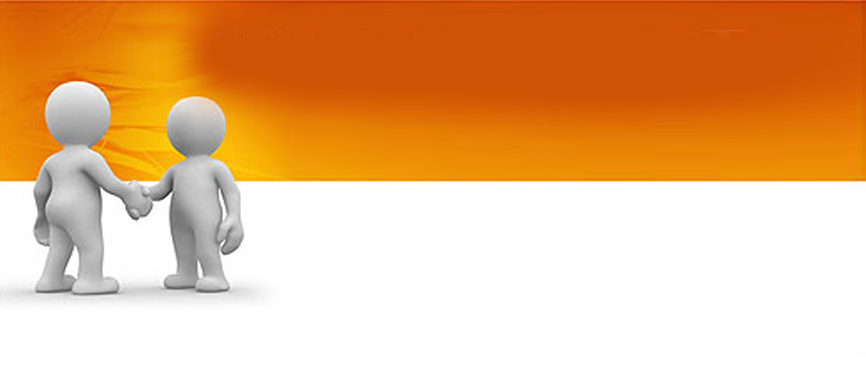 Thank You
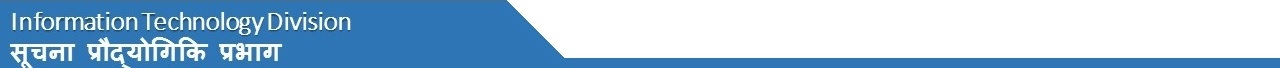